cooperación urbana internacional
C1:  cooperacion entre Ciudades (LA & EU): RIO GRANDE Y ALBACETE
Ángel Prieto Sotos & Andrés M. Dachary  
 aprieto@ceeialbacete.com & adachary@riograde.gob.ar
Lograr establecer un sistema para promover el establecimiento de un Centro de Innovación Empresarial en Rio Grande
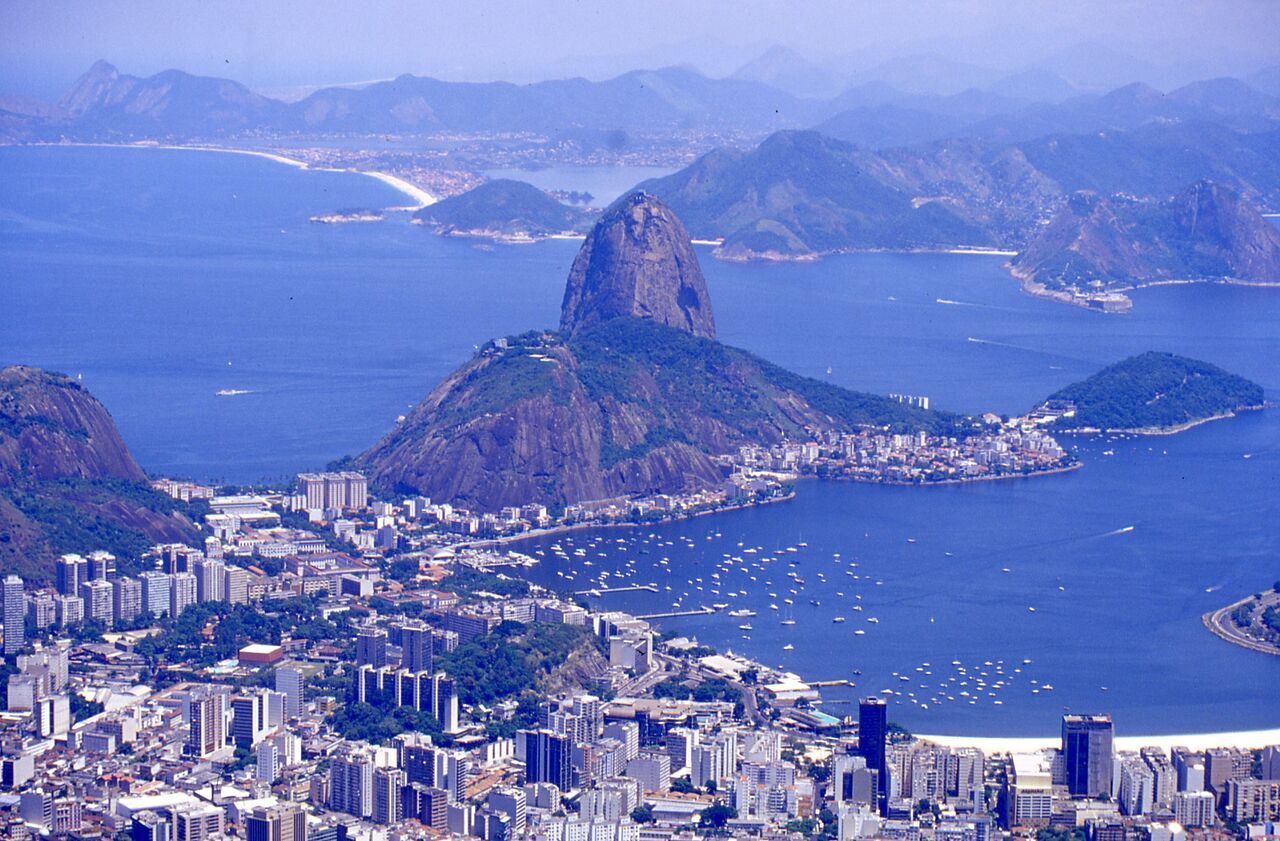 OBJECTIVOS del PLAN DE ACCION
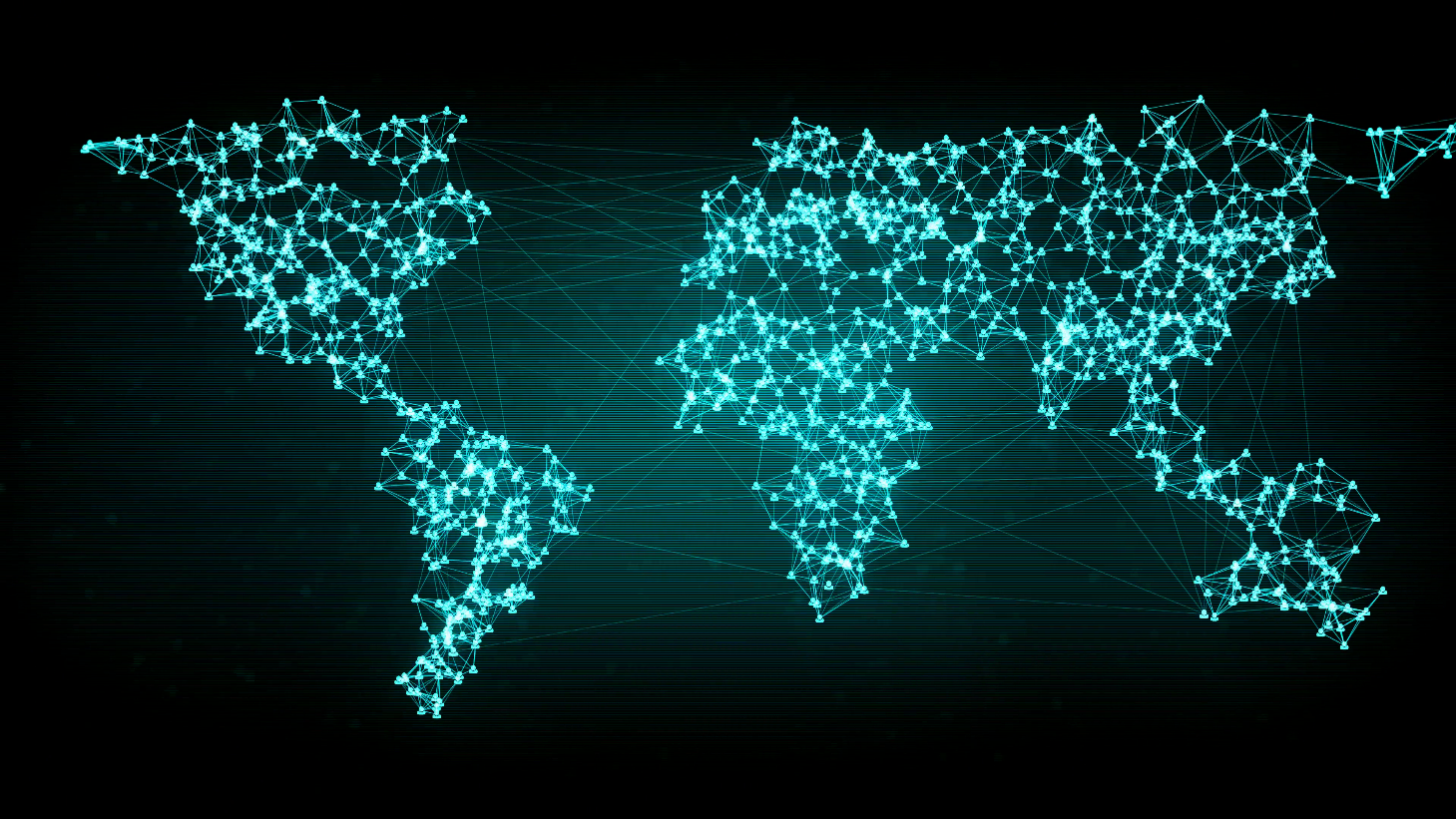 Objetivos principales:
Internacionalizar las empresas de nuestras ciudades mediante la transferencia know-how potenciando a su vez el desarrollo de la economía local y la generación de empleo.
Resultados e impactos esperados
Establecer el primer Centro de Innovación Empresarial en Argentina en la ciudad de Rio Grande;
Contribuir a la diversificación de la matriz energética de la ciudad;
Aumentar el beneficio económico para la ciudad derivado del turismo para la caza de la perdiz roja en Albacete y la pesca deportiva de la trucha de río en Río Grande.
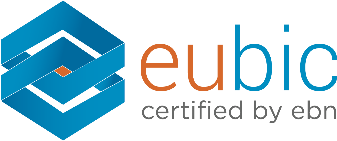 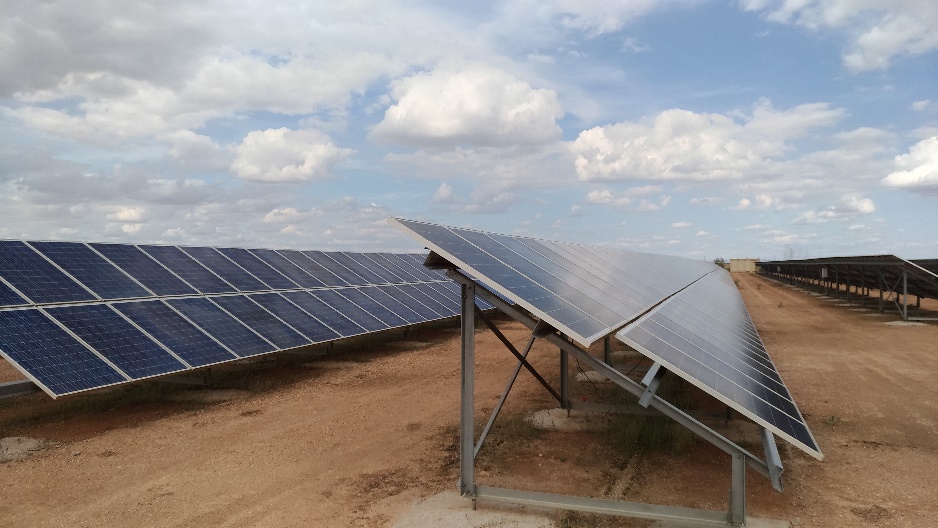 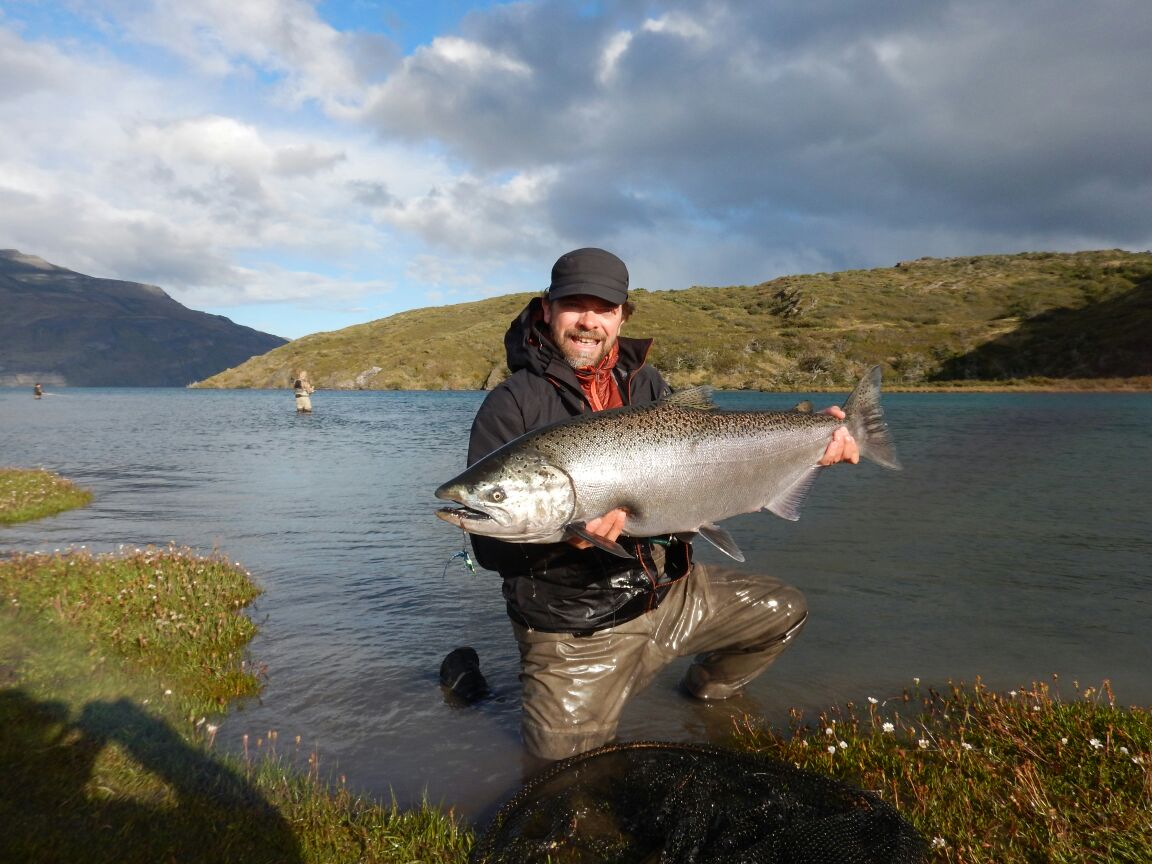 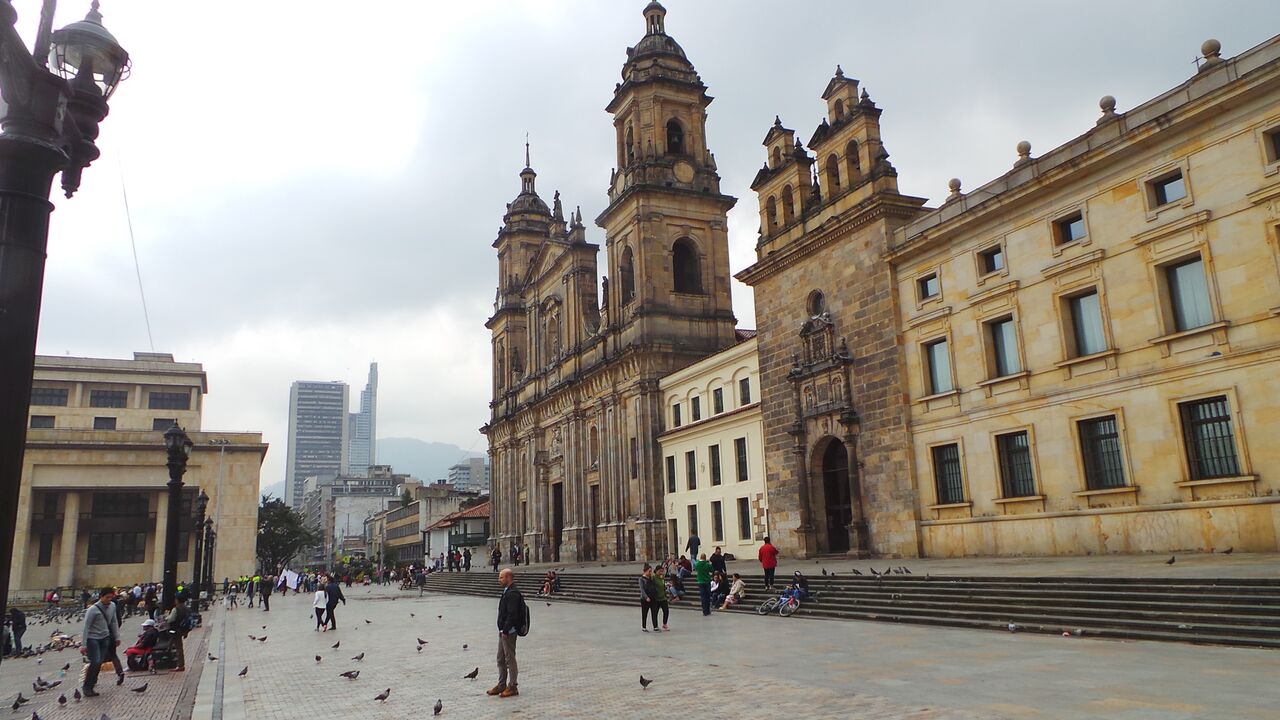 PASOS PRINCIPALES HACIA RESULTADOS
Pasos principales para lograr resultados
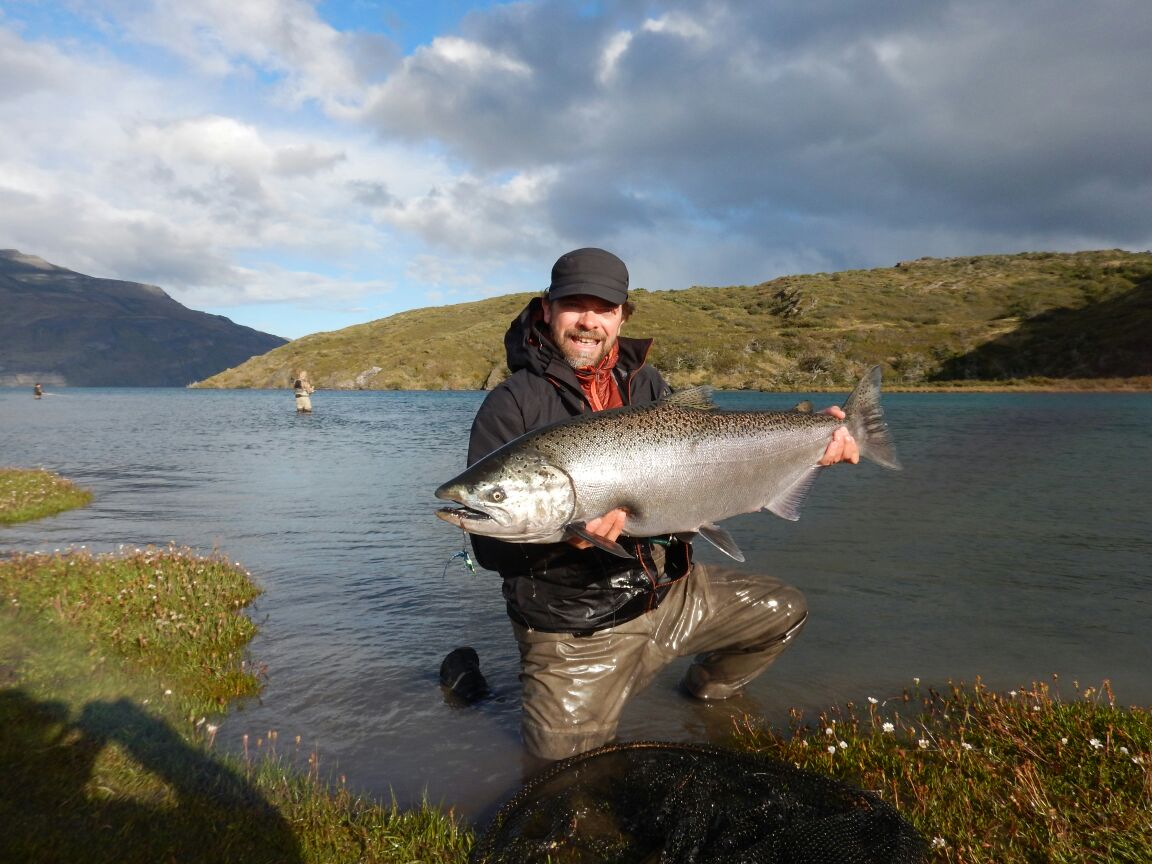 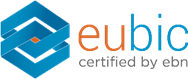 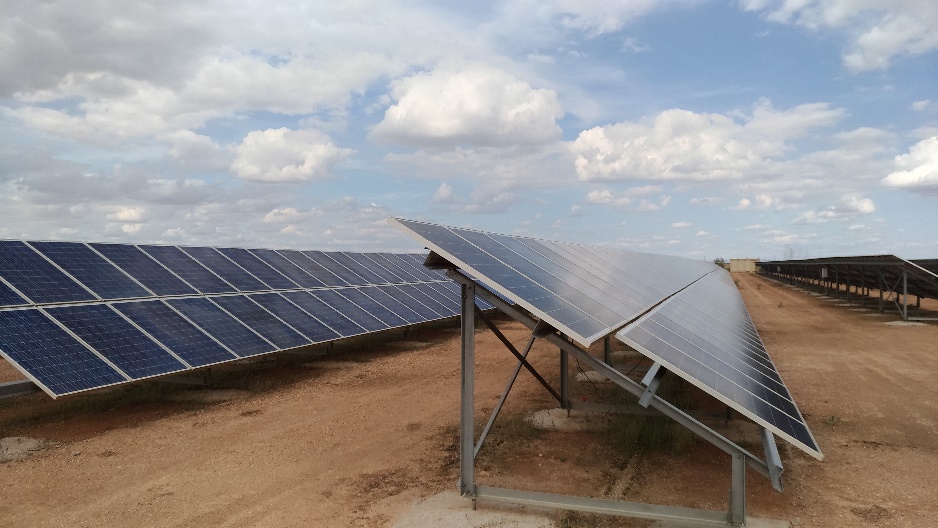 REGIONALIZACION 
DEL
MODELO
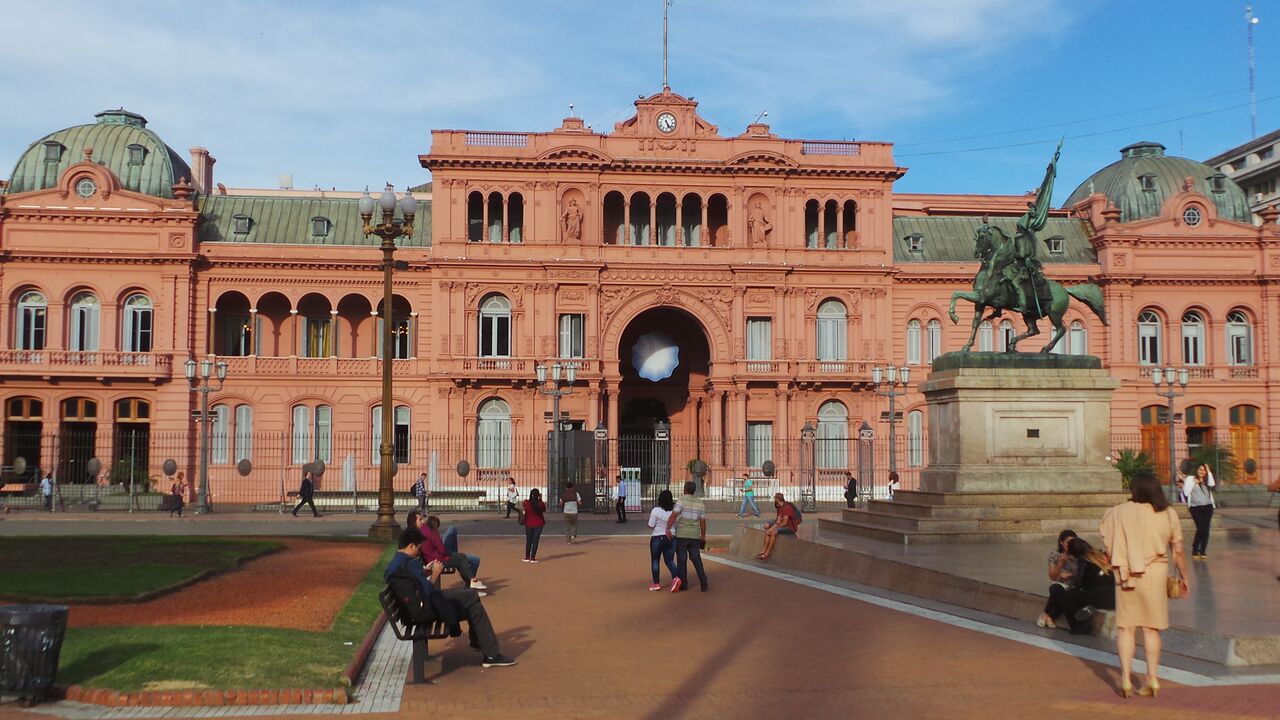 ACCIONES PRINCIPALES
INTERNSHIPS. Extensión del apoyo de PROGRAMA IUC al desarrollo de las fases iniciales de los proyectos identificados durante la realización de las Study visits

Acceso a alternativas de FINANCIAMIENTO externo. 

INTERNACIONALIZACIÓN y VINCULACIÓN de actores locales no estatales.
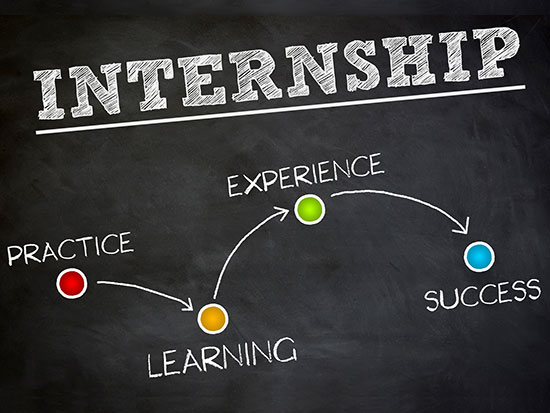 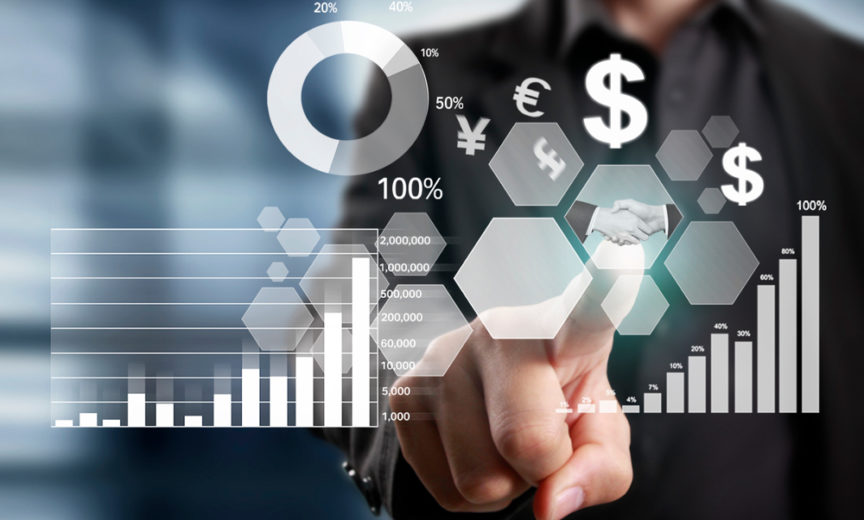 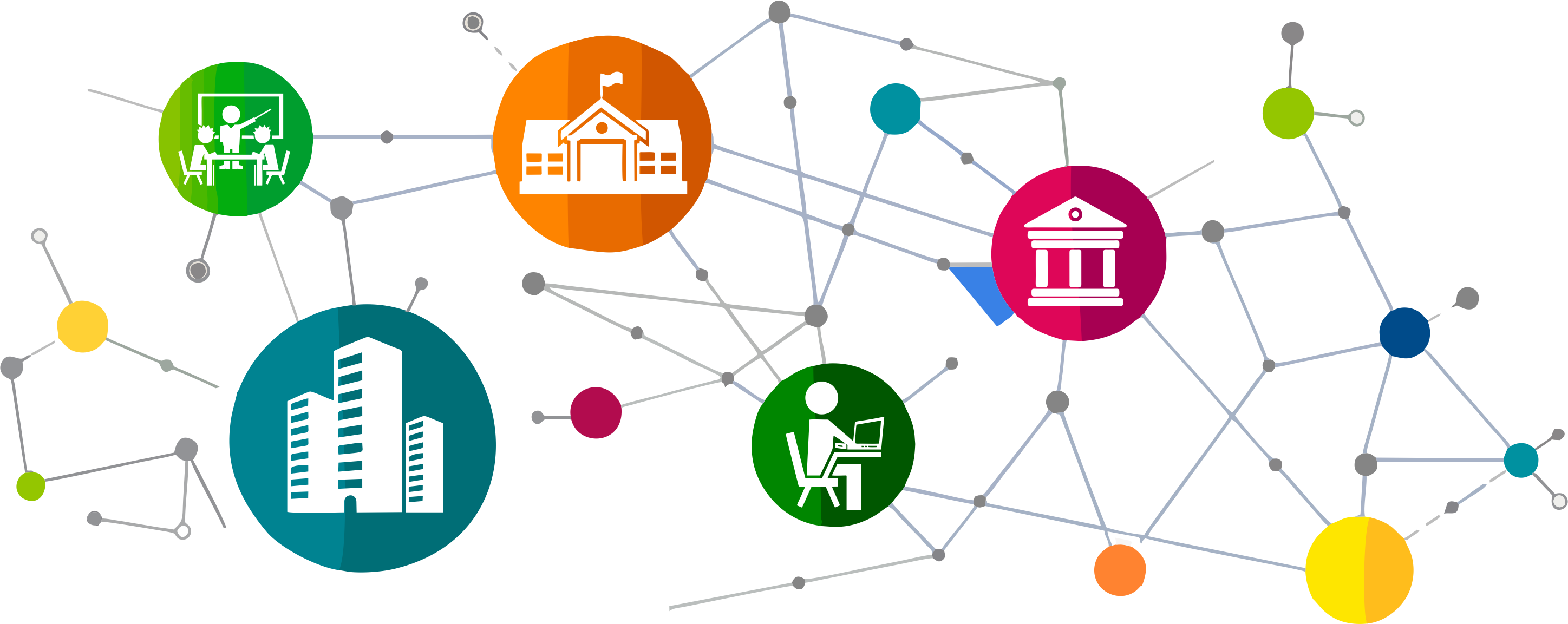 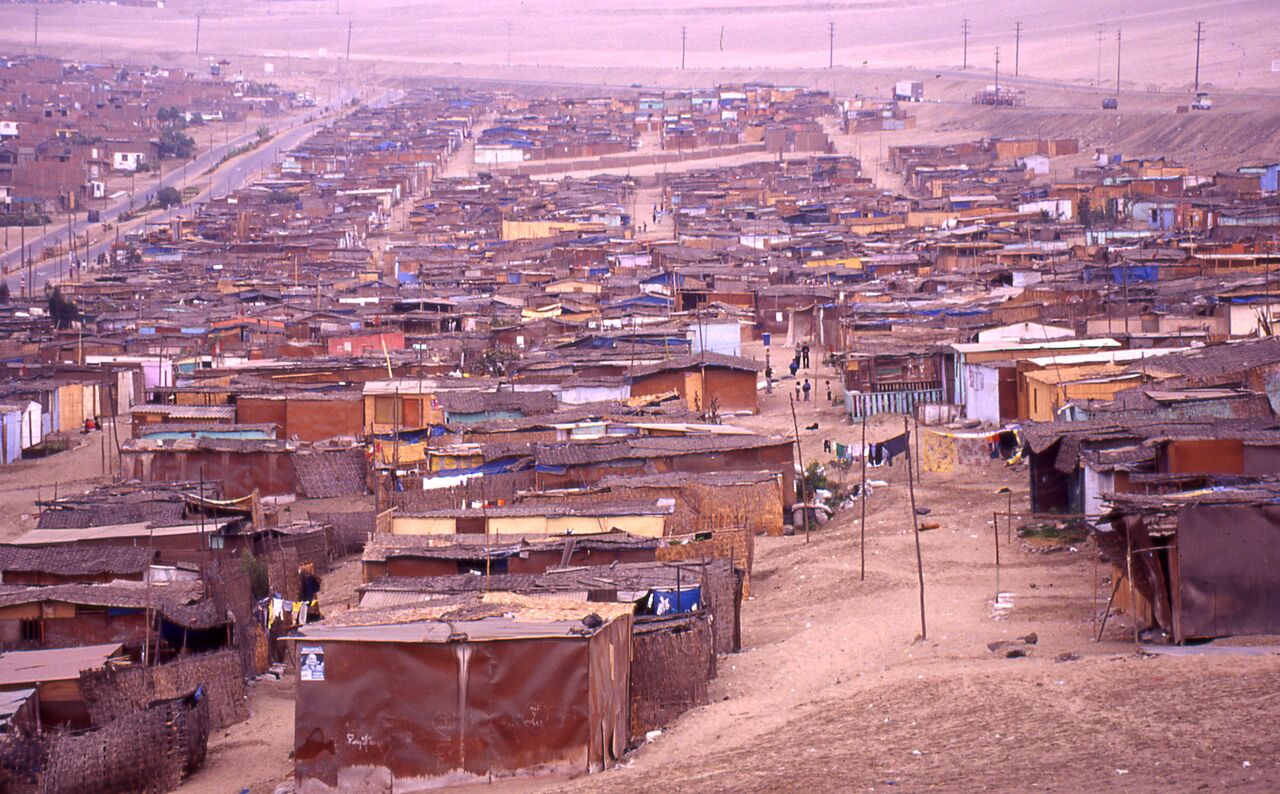 Fuentes de financiamiento
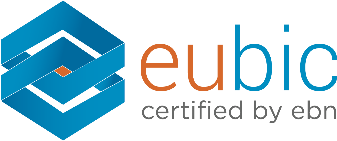 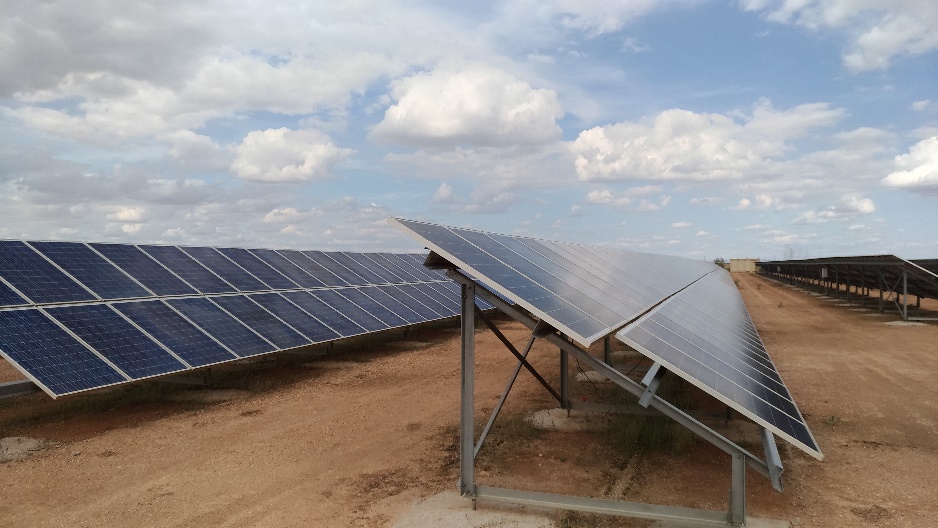 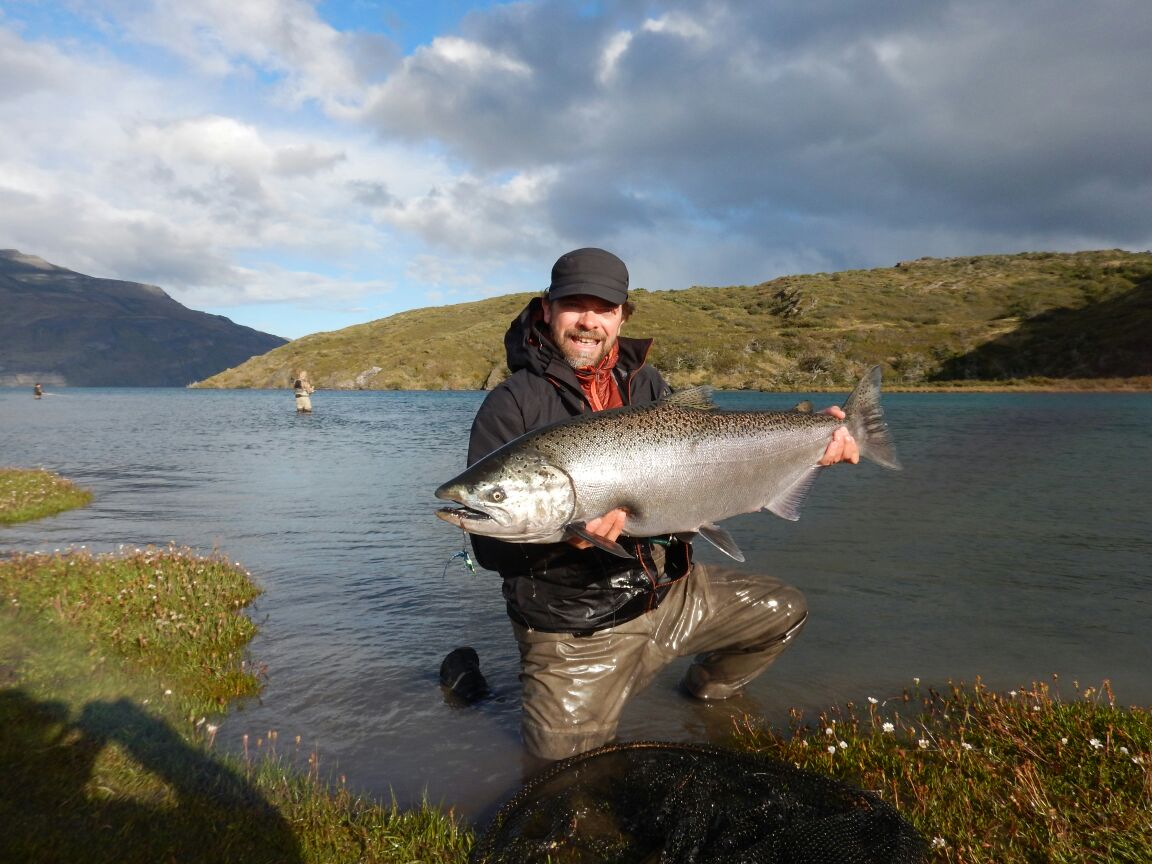 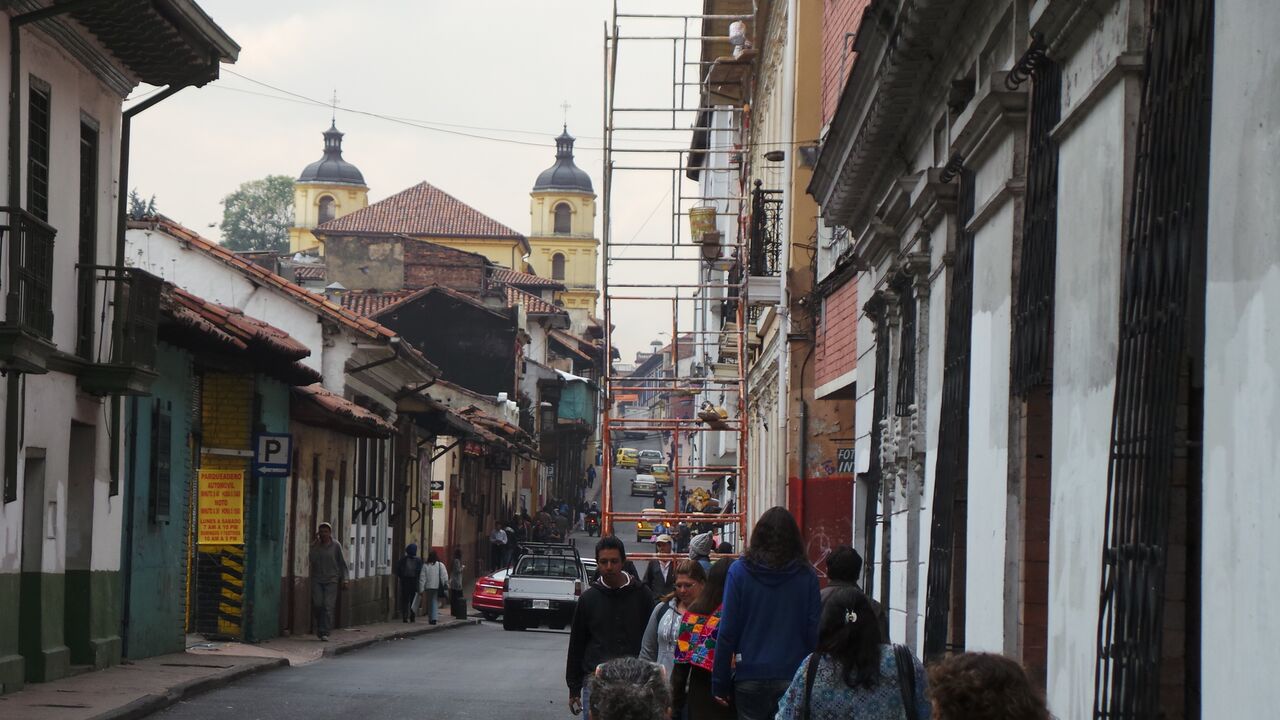 Cronograma global
NOV ´18 INTERNSHIPS A 
LLEVARSE A CABO EN LA CIUDAD DE RIO GRANDE
EL SUBCOMPONENTE DE ENERGIAS VERDES ES EL MAS CRITICO EN ESTE ASPECTO
PLAZO MAXIMO PARA APROBACION ´JUN 19
BIC. PREVÉ CERTIFICACION EN  MAYO´19
E.RENOVABLES CONDICIONADO A ACCESO A FINANCIAMIENTO EXTERNO
TURISMO JUL´19
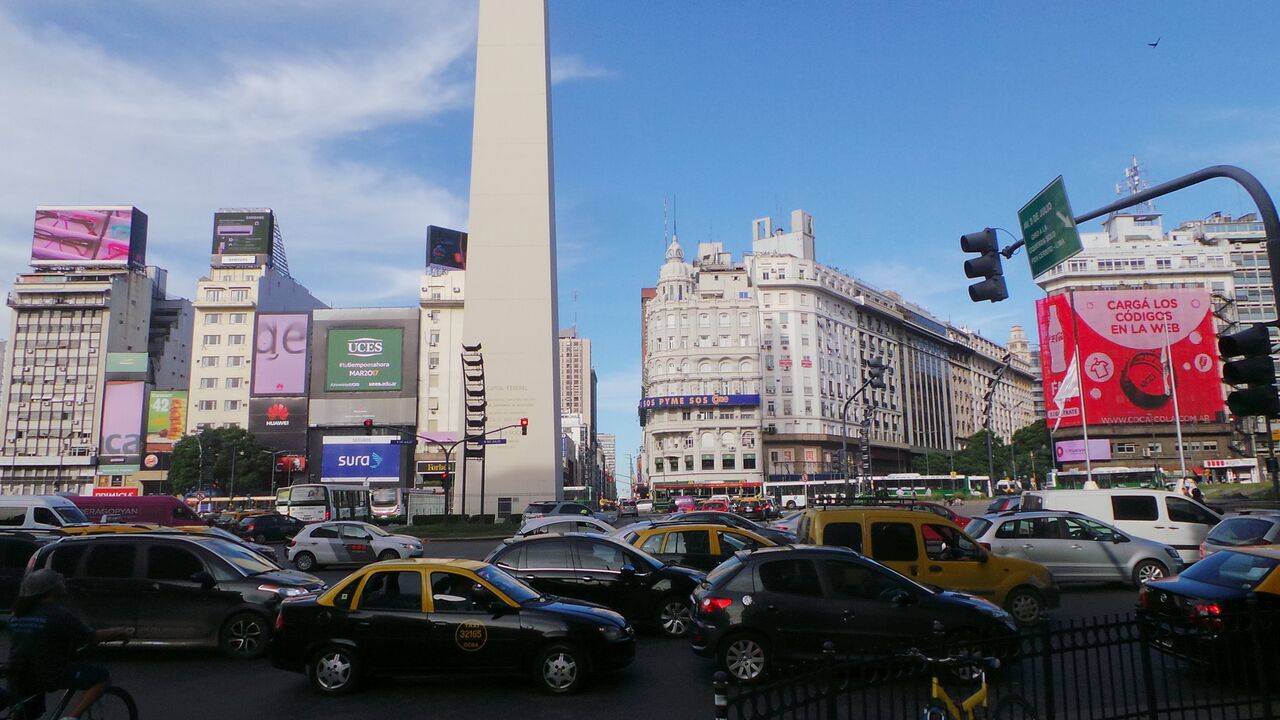 lecciones aprendidas
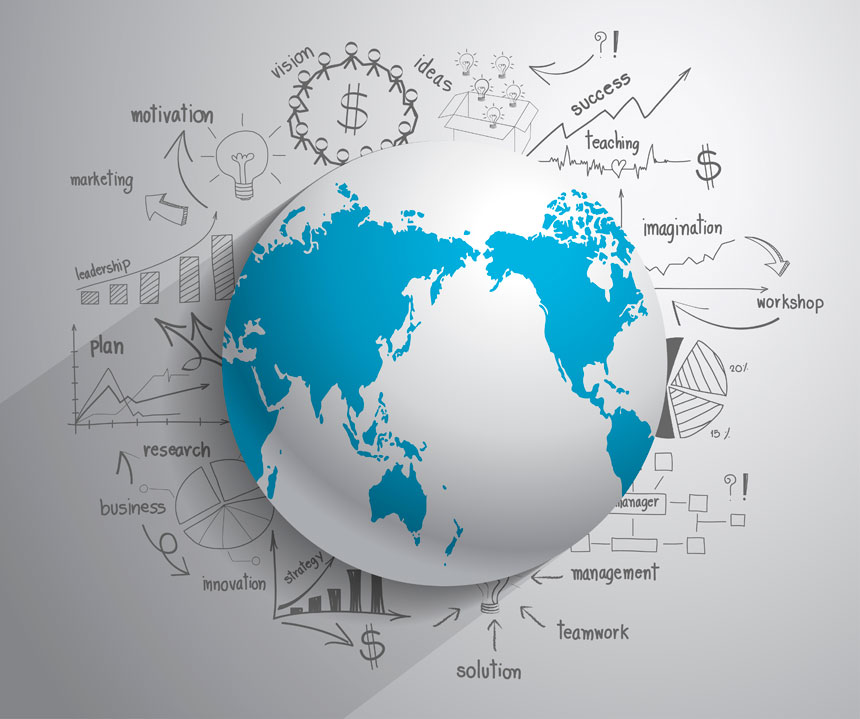 INTERNACIONALIZACIÓN DE CIUDADES
COMO CONDICIÓN NECESARIA PARA EL 
LOGRO DE LOS ACTUALES DESAFIOS DE GESTIÓN
ACIERTO EN LA ESTRATEGIA DE FORMULACIÓN DE 
PAIRINGS POR CONDICIONES DEMOGRAFICAS E INTERESES
COMUNES.
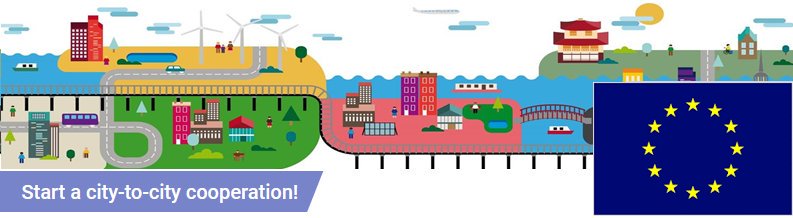 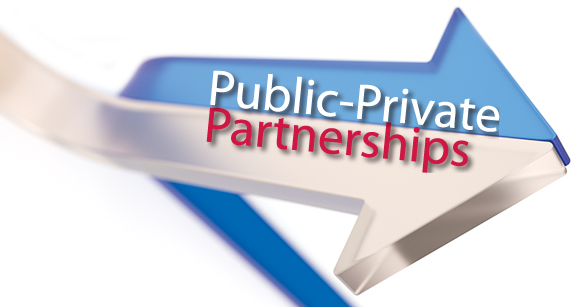 POTENCIACIÓN DE LA COLABORARCIÓN PÚBLICO – PRIVADA
EN LOS PROGRAMA DE COOPERACIÓN ENTRE CIUDADES
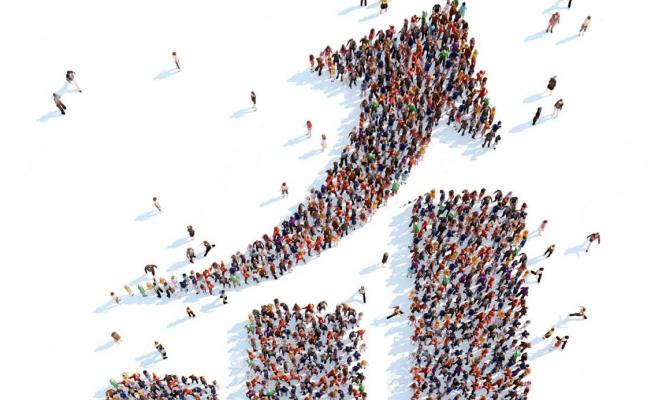 REPENSAR MODELOS DE GESTIÓN QUE GARANTICEN
LA SOSTENIBILIDAD TOTAL DE LAS POLITICAS PUBLICAS
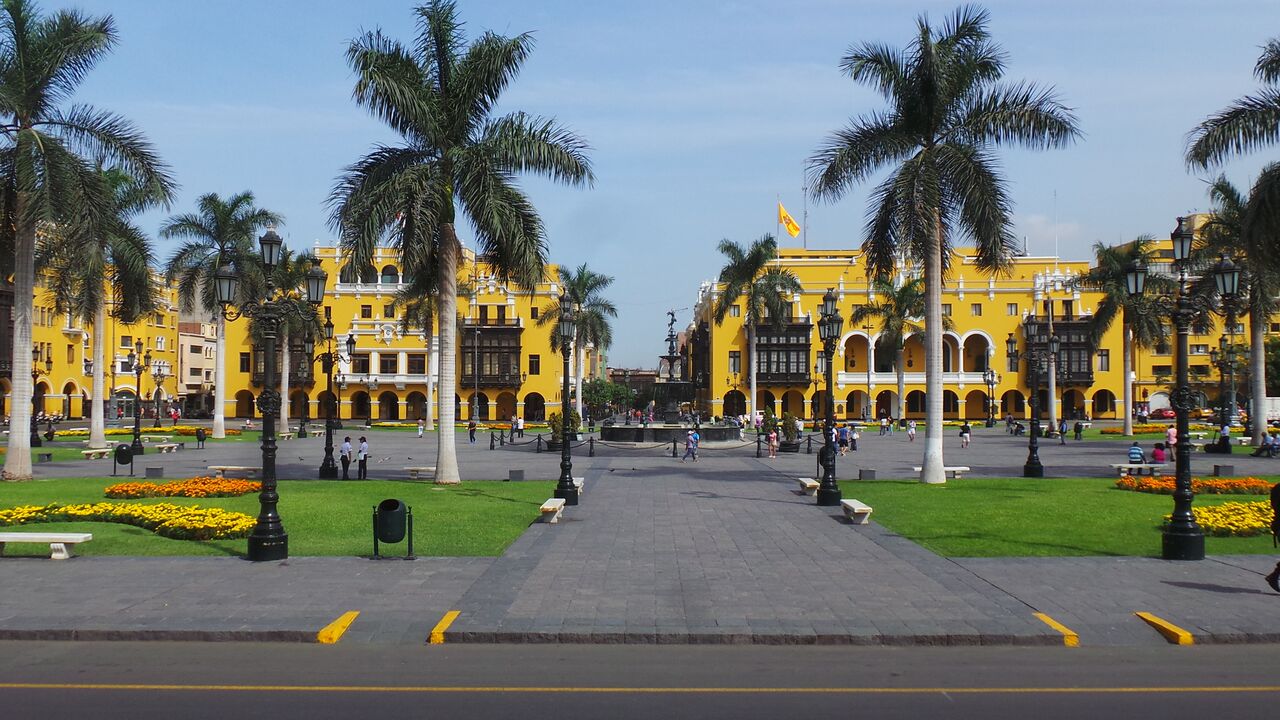 Conclusion y recomendaciones
Conclusion y recomendaciones
IUC PROGRAM HA SIDO UNA INMEJORABLE EXPERIENCIA  PARA NUESTRAS CIUDADES PROPONIENDO NUEVAS ESTRATEGIAS PARA EL CUMPLIMIENTO DE LA AGENDA DE DESARROLLO SOSTENIBLE EN UN CONTEXTO LATINOAMERICANO DE DESCENTRALIZACION ADMINITRATIVA/FUNCTIONAL.
REPENSAR EL ROL DE LOS PAIRING MANAGERS EN TÉRMINOS CUALI-CUANTITATIVOS FAVORECIENDO UN ENFOQUE ORIENTADO A RESULTADOS.
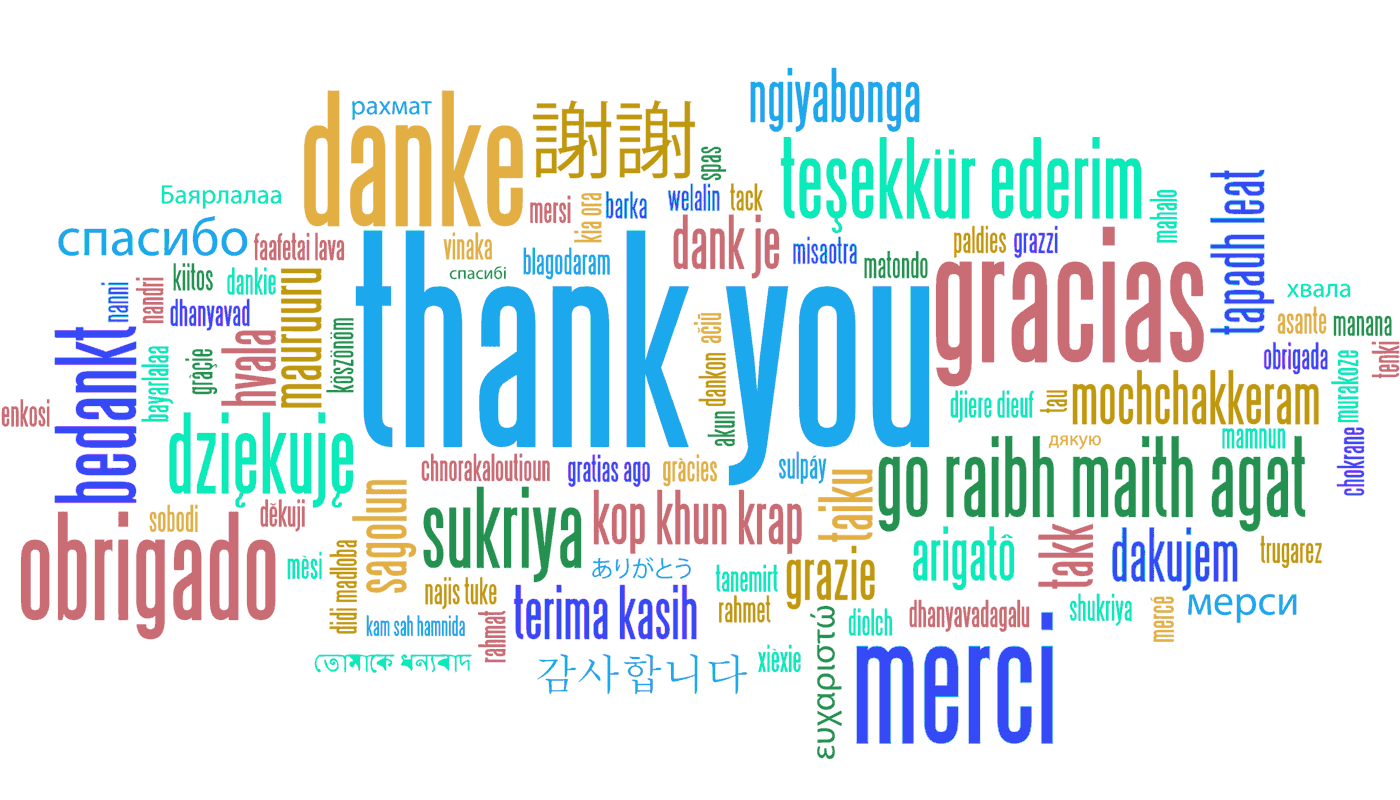 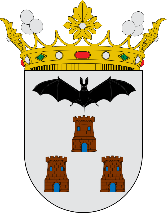 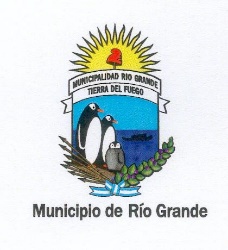 Albacete (ESP) – Río Grande (ARG)